kh. mgpuhkp M.Sc.,M.Ed.,M.Phil(Edu), Ph.D(Edu).,
cjtpg; Nguhrphpah; (caphpay; fw;gpj;jy;;)
jputpak; fy;tpapay; fy;Y}hp> ifyhrg;gl;b> Njdp. tFg;G : Kjyhk; Mz;L caphpay; fw;gpj;jy;
 myF : V    caphpay; fw;gpj;jYf;fhd tsq;fs;
jiyg;G : 5.1  mr;R tsq;fs; (Printed Resources)
Kd;Diu :

 fw;gpj;jYf;fhf gy tsq;fs; cs;sd. fw;gpj;jypy; Clfq;fspd; gq;fPL kpf
  Kf;fpaj;Jtk; tha;e;jJ. jfty; ghpkhw;wk; vOj;J tbtpNyh> fhnzhsp
  tbtpNyh my;yJ xyp tbtpNyh ngwyhk;. 

 fw;gpj;jypy; gy tsq;fs; ,Ug;gpDk; mr;Rtbt Clfj;jpd; gq;F
  ,d;wpaikahjJ.

 ,uz;L topfspy; mr;R tsq;fs; gad;gLj;jg;gLfpd;wd.

 Kiwrhh;e;j topfs; kw;Wk; Kiwrhuh topfs;

 Kiwrhh;e;j topfs; - ghlj;jpl;lk;> fiyj;jpl;lj;ij ikakhf itj;J
  khzth;fSf;F toq;fg;gLk; mr;R tsq;fs;.

 Kiwrhuh topfs; - njhiyJ}uf; fy;tp Nghd;w Kiwfspy; 
  gad;gLj;jg;gLk; Gj;jfq;fs; mr;R tsq;fs;.
khzth;fSf;F ghlf;fUj;ij mr;Rtbtpy; Gj;jfk;> gUt ,jo;>
  ehNsL> Nkw;Nfhs; Gj;jfk;> fiyf;fsQ;rpak; vd gy;NtW
  tbtq;fspy; mr;rbj;J njspthf nfhLg;gJ mr;R ts%yq;fs;.

 mr;Rtsq;fspy; Gj;jfk; > nra;jpj;jhs;fs;> rQ;rpiffs;> 
  ,jo;fs;> fiyf;fsQ;rpaq;fs; Kf;fpag;gq;F tfpf;fpd;wd.

 ,jd; gq;fspg;G gpd;tUkhW>
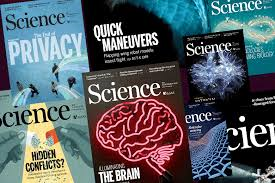 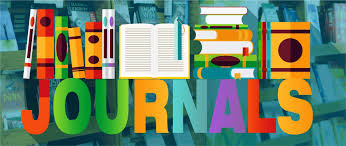 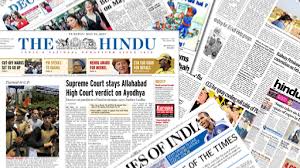 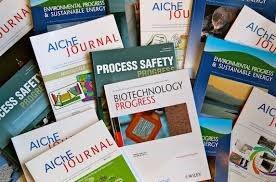 5.1.1. nra;jpj;jhs;fs; (Newspapers) 

 ,e;jpahtpy; Kjd;Kjypy; 1780-y; ntspaplg;gl;l nra;jpj;jhs; “tq;fhs
  murpjo;” (Bengal Gazette). fy;fj;jhtpy; ntspaplg;gl;l nra;jpj;jhshFk;.
   
 ,d;iwa jpdk; cyf nra;jpj;jhspd; re;ijapy; ,e;jpa nra;jpj;jhs; 
  ,uz;lhtJ ,lj;jpy; cs;sJ Fwpg;gplj;jf;fJ.

 jkpo; nkhopapy; 1882-k; Mz;L nkl;uh]py; ntspaplg;gl;l Kjy; 
  nra;jpj;jhs; RNjr kpj;ud;.

 nra;jpj;jhs;fs;> kf;fs; njhlh;G rhjdq;fs; fw;gpj;jy; fUtpfshf
  tFg;giwapy; gad;gLj;jg;gl;L tUfpwJ.

 nra;jpj;jhs;fs; gpujpgypg;G – Gifg;glq;fs; Gjpa mwptpay; nra;jpfs;>
   Gjpa topKiwfs;.
 kpfg;nghpa nra;jp Clfk;
 gy NtWtifg;gl;l jfty;fspd; njhFg;G
nra;jpj;jhs;fspy; ntsptUk; rpy fUj;Jf;fs; - nra;jpfs; gs;sp
  fiyj;jpl;lj;NjhL njhlh;G nfhz;lit.

 nra;jpj;jhs;fspy; tUk; nra;jpfis nra;jp mwptpg;G gyifapy; xl;b
  itj;Njh> nrhUfp itj;Njh khzth;fs; md;iwa nra;jpfis mwpar;
  nra;jy;.

 ehspjo;fspd; Kf;fpa fUj;Jf;fis – jfty;fis vOjr;nra;jy;.
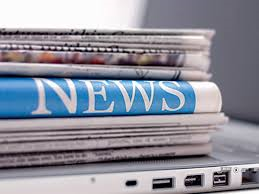 ehspjo;fspy; ntsptUk; nra;jpg;glq;fis ntl;b nghUj;jkhd
  jiyg;Gfspy; tifg;gLj;jp thpirg;gLj;jp xl;Ljy;.

 khzth;fs; xNu jiyg;G – gpur;ridfis gw;wpa nra;jpfis
  nra;jpj;jhspypUe;J Nrfhpj;J> mijg;gw;wp FO tpthjk;> FO xg;gilg;G
  Rakhf gbg;gjw;F gad;gLj;Jjy;.

 khzth;fs; jahhpj;j Nfhg;Gfis gs;sp E}yfj;jpy; itj;J guhkhpj;jy;.

 Mrphpah; caphpay; rhh;e;j gapw;rpfis nra;jpj;jhs; %yk; mspj;jy;.
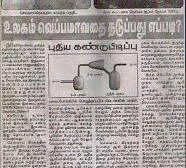 5.1.2. rQ;rpiffs; (Journals)

 xU Fwpg;gpl;l ghlk; my;yJ njhopy;Jiw rhh;e;j jfty;fis
   mspf;Fk; nra;jpj;jhs; my;yJ gUt,jio rQ;rpif vd;fpNwhk;.

 ,e;jpahtpy; Kjd;Kjypy; 29 [dthp 1780- 30 khh;r; 1782 tiu 
  ntspaplg;gl;l rQ;rpif – tq;fhs murpjo; my;yJ fy;fj;jh nghJ
  tpsk;gujhuh; (Bengal Gazette (or) Calcutta General Advertises).

 mt;tg;NghJ cs;s khw;wq;fisj; njhpe;J nfhs;s cjTtJ
  mwptpay; rQ;rpiffs;.

 Kf;fpa gpuKfh;fspd; mDgtq;fs;> vz;zq;fs; my;yJ xU
  Fwpg;gpl;l jiyg;gpd; fUj;Jf;fs; Mfpatw;iw rPuhd fhyj;jpy; 
  mspg;gJ rQ;rpiffs;.

 ,it thuk; my;yJ khjk; ,UKiw my;yJ khjk; xUKiw
  my;yJ tUlk; xUKiw ntsptUtd.

 Kf;fpa gpuKfh;fs;> Mrphpah;fs; kw;Wk; khzth;fspd; fUj;Jf;fis
  ghpkhwpf; nfhs;s cjTtJ.
Mrphpah;fSf;F ghlj;njhlf;fj;jpy; khzth;fspd; cw;WNehf;Fk; jpwd;>
  fUj;Jf;fs;> czh;r;rpfs; Nghd;wtw;iw njhpe;Jnfhs;s gad;gLfpd;wJ.

 xU jiyg;gpd; fPo; cs;s midj;Jj; jfty;fisAk; mwpar; nra;tJ.
 
nghJthd caphpay; rQ;rpiffspd; cUg;gbfs;>

1. caphpay; rpf;fypd; jPh;T kw;Wk; gad;gLj;jpa topKiw

2. caphpay; jiyg;Gfspy; Muha;r;rp fl;Liufs;

3. Mrphpah; kw;Wk; khzth;fspd; caphpay; fUj;Jfis
  vLj;Jf;$w Nghjpa tha;g;G.

rQ;rpiffs; 2 tbtpy; fpilf;fpd;wd.

 mr;R tbtpy; (Printed- rQ;rpiffs;)
 ,izajs tbtpy; (E- rQ;rpiffs;)
mr;R tbt rQ;rpiffs;; 

 khzth;fs; ghlf;fUj;jpid xl;b ghlg;Gj;jfq;fSld; gpw
  mwptpay; E}y;fisAk;> E}yfq;fspy; Mrphpah; cjtpAld;
  Njh;e;njLj;J gbj;jy;.

 Foe;ijfs;> cah;epiy kw;Wk; Nkdpiyg;gs;sp khzth;fs;
  gad;ngWk; tifapy; fz;fth; ml;il> fUj;Jg;glq;fs; 
  mikf;fg;gl;bUf;Fk;.

 rpy khj> thu rQ;rpiffs;

1. Jsph;
2. tsUk; mwptpay;
3. fiyf;fjph;
4. mwpf mwptpay;
5. fsQ;rpak;
6. mwpTf; fz;
7. jd;dk;gpf;if
8. mwpTfjph;
9. ey;top
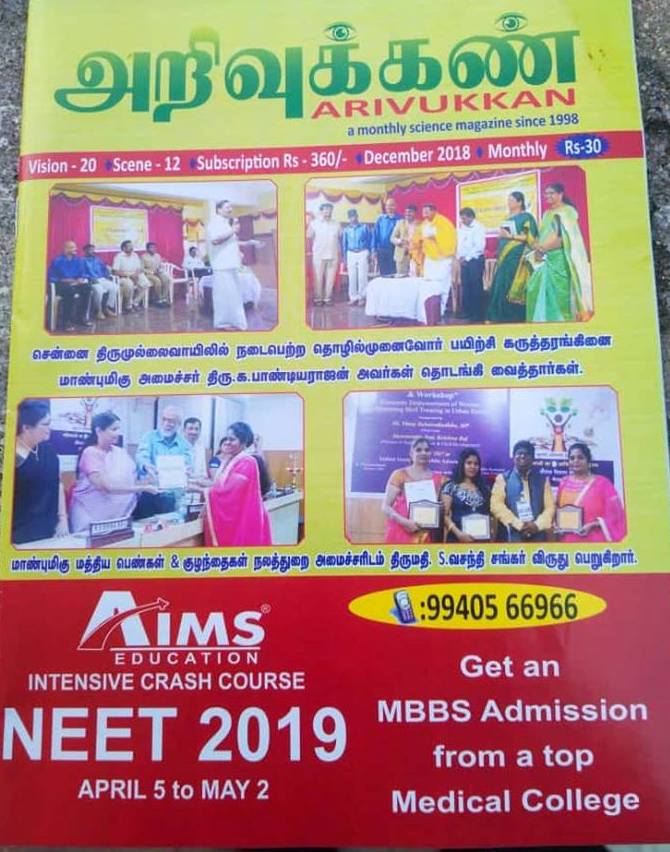 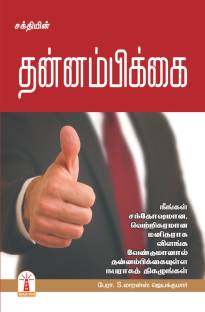 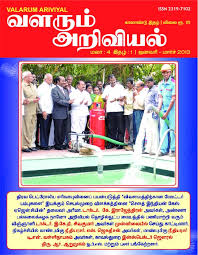 2. ,izajs tbt rQ;rpiffs; :

 ,iza jsj;ij mbg;gilahff; nfhz;lJ.

 ,tw;wpid HTML (Hyper Text Mark-up Language) kw;Wk; PDF
     (Portable  Document File) tbtpy; ngwyhk;.
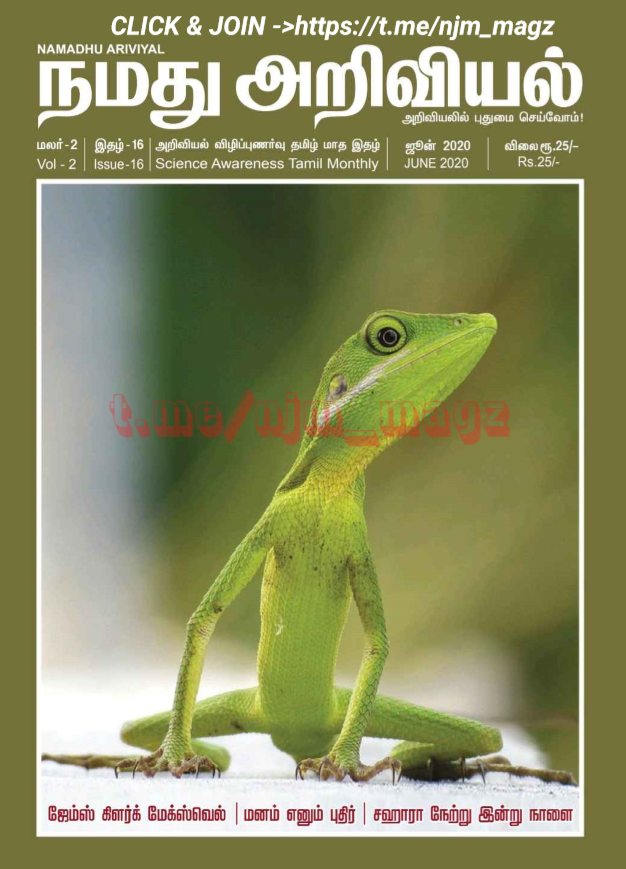 5.1.3. ,jo;fs; (Magazines)

 xU Fwpg;gpl;l jiyg;G my;yJ Fwpg;gpl;l thrfh;fSf;fhf fl;Liufs;>
  vLj;Jf;fhl;LfNshL rPuhd ,ilntspapy; ntsptUtJ ,jo;fshFk;.
  
 Kjy; ,e;jpa ,jo; gphpl;brhy; ntspaplg;gl;l Xhpaz;ly; ,jo; 
  (Oriental Magazine) 1785.

 ,jo;fs; gy tiffspy; ntspaplg;gLfpd;wd. mjpy; mwptpay; 
  ,jo;fs; - mwptpay; tsh;r;rp gw;wpa Gjpa Muha;r;rp mwpf;iffisf; 
  nfhz;Ls;sd. 

 mr;R my;yJ ,izajs tbtpy; ntspahFk;.

 ,jo; - xU nra;jpj;jhSf;Fk;> Gj;jfj;jpw;Fk; ,ilapy; ,Uf;Fk;.
mwptpay; Mrphpauhy; ifahsg;gLk; rpy ,jo;fs;
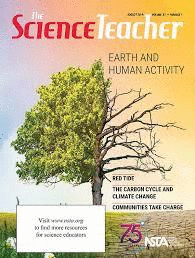 5.1.4. mwptpay; fiyf;fsQ;rpak; (Science Encyclopedias)

 Encyclopedia vd;w thh;j;ij fpNuf;fj;jpypUe;J tUtpf;fg;gl;lJ. 
  ,jd; nghUs; “KOikahd fw;wy; Kiw” (Complete System of Learning)
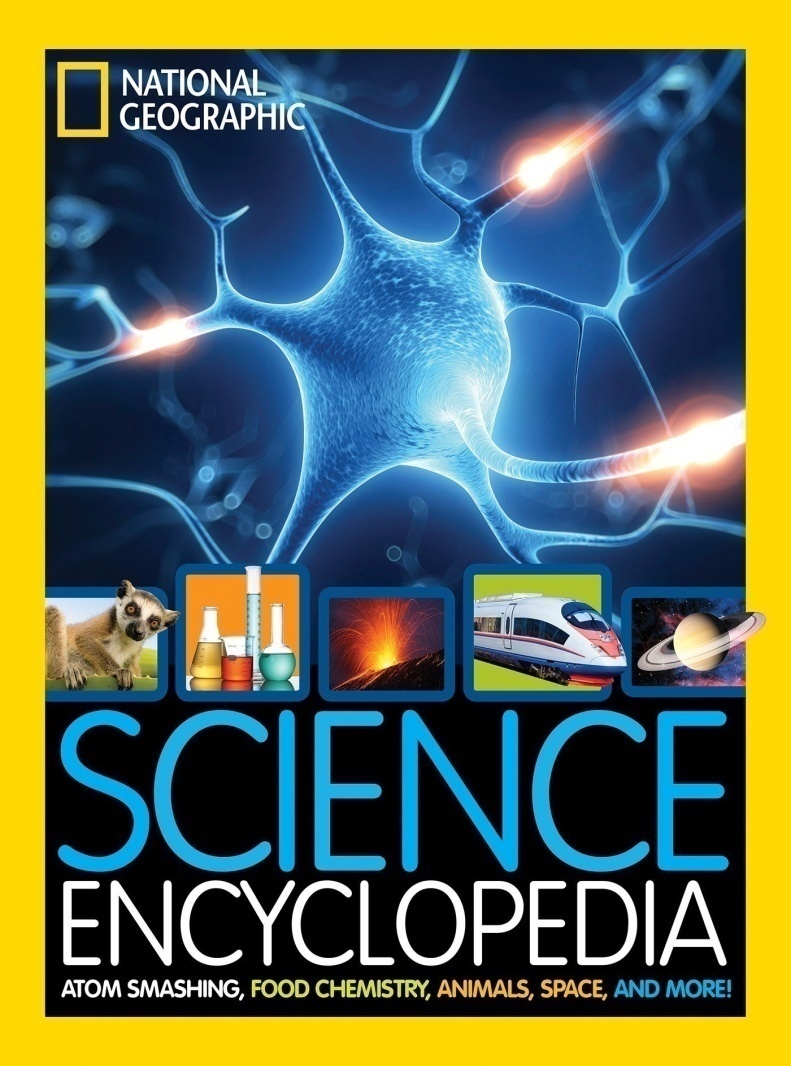 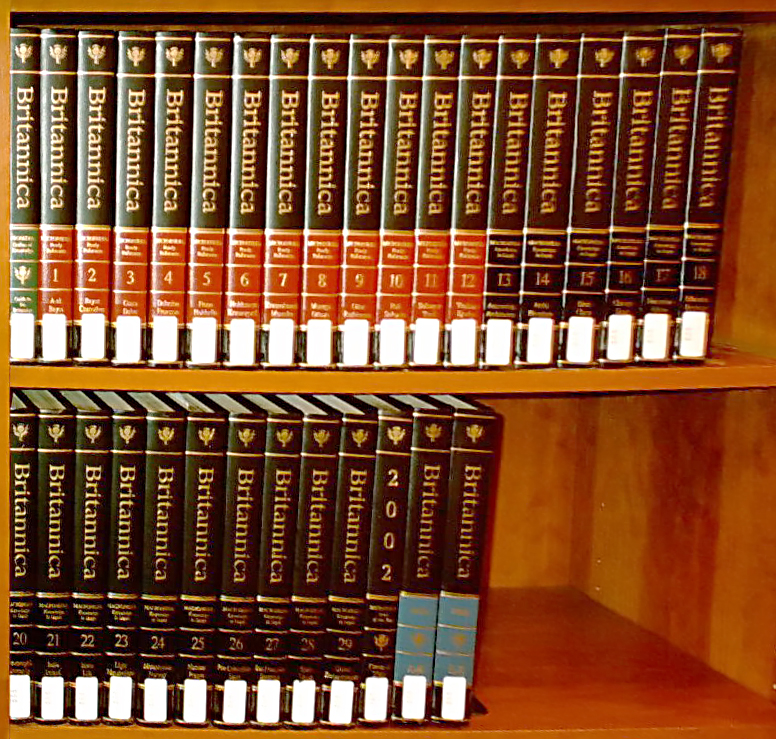 midj;Jg;gphpTfisg; gw;wpa jfty;fisf; nfhz;bUf;Fk;.
mwptpay;> njhopy;El;gk;> kUj;Jtk; Nghd;w Jiwj; jfty;fisf; nfhz;bUf;Fk;.
mwptpd; midj;J jiyg;Gfs; my;yJ xU Fwpg;gpl;l jiyg;Gld; 
  njhlh;G nfhz;l vy;yh tifahd nra;jpfis rhuk;rkhf mspf;Fk; 
  Nkw;Nfhs; E}yhFk;.
 mfuthpirapy; mwptpay; mwpQh;fspd; ngah;fs;> jj;Jtq;fs;>
  fz;Lgpbg;Gfs;> epfo;r;rpfs;> msitfs; Nghd;wit tphpthd tpsf;fg;
  glq;fSld; ,Uf;Fk;.
 mfuhjpapy; cs;sij tpl tpsf;fkhf tpsf;fpapUg;gh;.
 2000 Mz;LfSf;F Kd;Ng Njhw;Wtpf;fg;gl;lit.
 etPd fiyf;fsQ;rpaq;fs; xNu njhFjpapid nfhz;lit.

rpy fiyf; fsQ;rpaq;fs;.
  Encyclopedia Britanica The encyclo italina (62 njhFjpfs;> 56>000 gf;fq;fs;)

 Encyclopedia Universal illustradaeropeo – America (118 njhFjpfs;>
  1>05>000 gf;fq;fs;) cyf fiy fsQ;rpafspy; nghpjhdit.

  Wikipedia kpd;dD fiyf;fsQ;rpakhf ,izajsj;jpy; ,ytrkhf
  fpilf;fpwJ.
KbTiu : 
	ghlf;fUj;J> glq;fs;> nra;jpfs;> khjphp cUtq;fs;> fhl;rpfs;> njhFg;Gfs; vd gy;NtW tifahf ,Ug;gpDk; mtw;iw mr;R tbtpy; nfhLj;jhy; mtw;iw njspthf Ghpe;J Mh;tKld; khzth;fs; fw;gh;. 
	mr;R tsq;fs; khzth;fspd; fw;wypy; Kf;fpag; gq;F tfpf;fpd;wd vd;gjpy; Iakpy;iy. Mrphpah;fspd; fw;gpj;jypy; GJikia nrYj;jTk;> gy Gjpa tsh;r;rp jfty;fis mwpaTk; mr;Rtsq;fs; cjTfpd;wd. mr;Rtsq;fs; ek;gfkhd jfty;fis mspf;fty;yJ. khzth;fspd; gbf;Fk; jpwd;> NgRk;jpwd;> vOJk;jpwd;> Nfl;Fk; jpwd; Nghd;wit Nkk;gLtjhy; caphpay; fw;gpj;jypy; mr;Rtsq;fis caphpay; Mrphpah; gad;gLj;Jjy; rhyr;rpwe;jJ.
THANK YOU